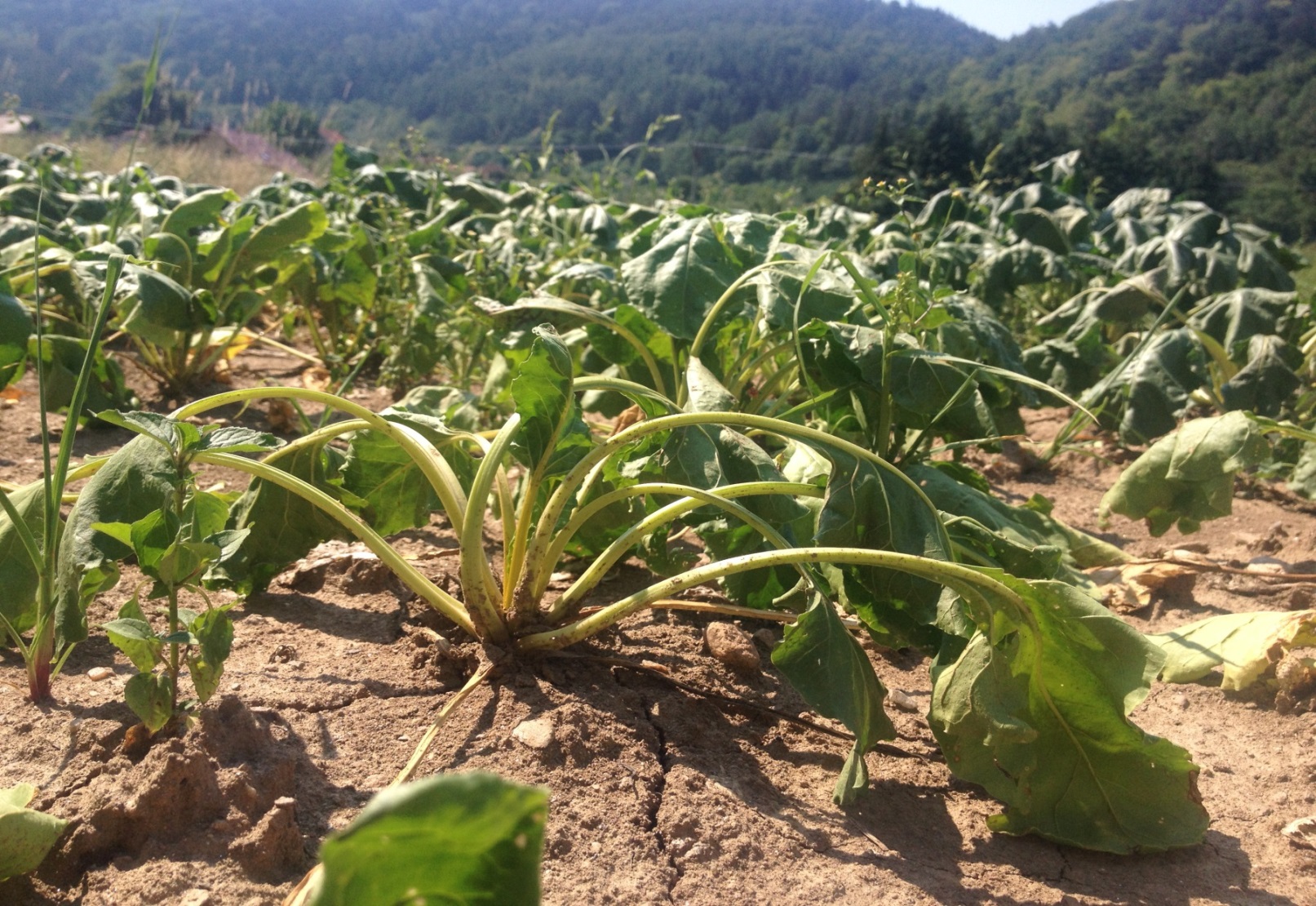 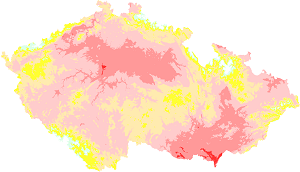 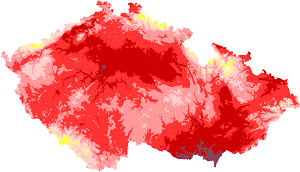 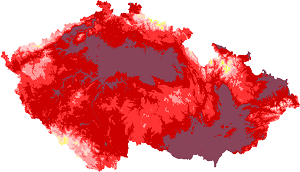 Nástroje pro monitoring sucha a včasnou výstrahu – intersucho.cz a klimatickazmena.cz



Lenka Bartošová
Mendelova univerzita v Brně, Ústav výzkumu globální změny AV ČR 	                          Havlíčkův Brod, 16. 3. 2016
Co je sucho?
Pokles významu klimatologických příčin (např. deficitu srážek)
Zemědělské
Hydrologické
Meteorologické
Socio-ekonomické
Trvání epizody sucha
Sucho - minulost
Nedávná minulost 2011-2015
Sucho - minulost
Říjen-listopad 2011 řada stanic 0 mm srážek (podzimní sucho)
Zima (listopad až ½ února) 2011 – nižší polohy bez souvislé sněhové pokrývky (zimní sucho)
První dekáda únor 2011 – holomrazy (až -30 °C)
18. květen 2012 – jarní mrazíky
Extrémní jarní sucho (květen-červen) 2012
Letní sucho – (červenec – srpen) 2012 !!
Extrémně dlouhá zima – do dubna 2013
Povodně -  červen 2013 – Praha - severní Čechy
Letní sucho 2013 !!
Zima 2013-2014 (zimní sucho)
Jarní sucho 2014!!
Extrémně vlhký srpen – září 2014
Zima 2014-2015 (zimní sucho)
Léto 2015 (červen – září) - letní sucho
Sucho - minulost
Říjen-listopad 2011 řada stanic 0 mm srážek (podzimní sucho)
Zima (listopad až ½ února) 2011 – nižší polohy bez souvislé sněhové pokrývky (zimní sucho)
První dekáda únor 2011 – holomrazy (až -30 °C)
18. květen 2012 – jarní mrazíky
Extrémní jarní sucho (květen-červen) 2012
Letní sucho – (červenec – srpen) 2012 !!
Extrémně dlouhá zima – do dubna 2013
Povodně -  červen 2013 – Praha - severní Čechy
Letní sucho 2013 !!
Zima 2013-2014 (zimní sucho)
Jarní sucho 2014!!
Extrémně vlhký srpen – září 2014
Zima 2014-2015 (zimní sucho)
Léto 2015 (červen – září) - letní sucho
9/14
Sucho – minulost
Vlhkost půdy v hloubce 0-1,0 m v letech 1961-2012
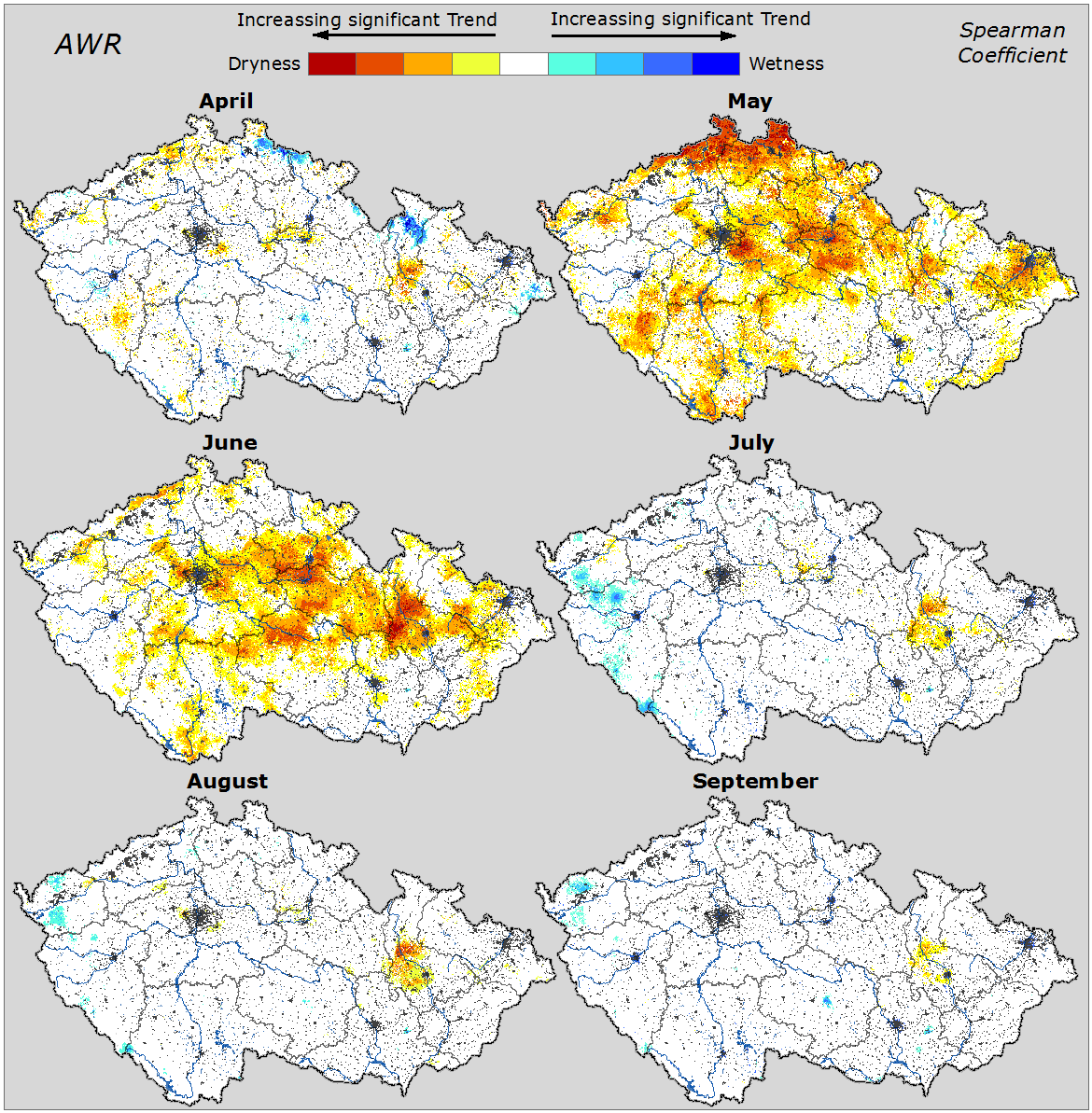 Duben




 Červen





Srpen
Květen





    Červenec




Září
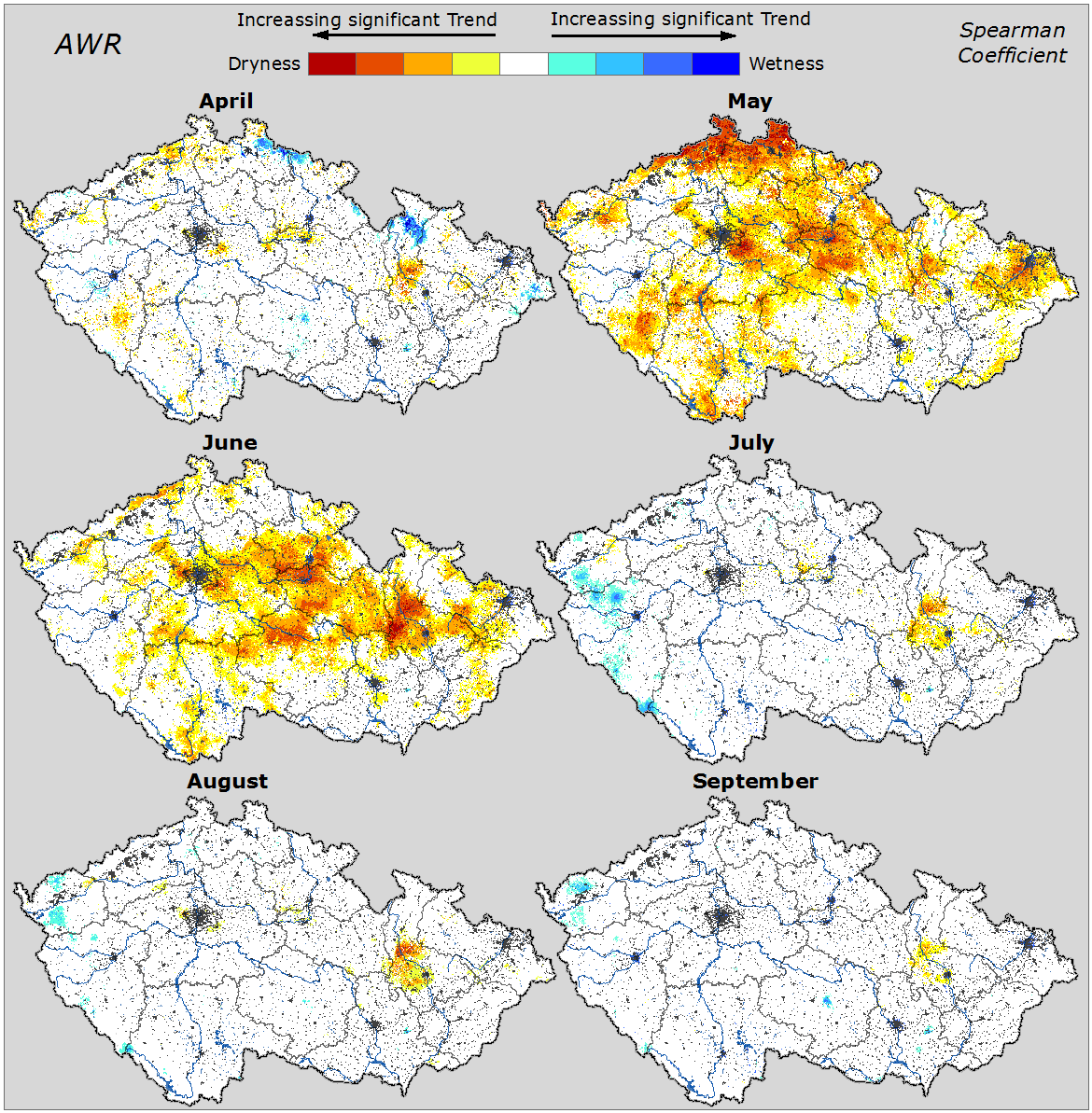 Trnka et al., 2015, International Journal of Climatology, 35: 3733–3747
[Speaker Notes: Statistically significant trends toward drier and wetter soil conditions in the 1961-2012 period expressed by Spearman correlation coefficient for each month of the growing season (april – september). Yellow – red colors express drying (or decrease of soil water content) and blue colors express more water in the soil (or increase in available soil water content). White areas indicate statisticaly insignificant trends.]
Sucho - minulost
Průměrná roční teplota České republiky (1850-2014)
2014
 = 9,4°C
Roční úhrn srážek (1850-2014)
Od 90. let

SRÁŽKY NEKLESAJÍ      TEPLOTA NARŮSTÁ
Půdní sucho a jeho tři „P“
Prostorové (mapy)
Plíživé (versus x povodně)
Problematické (škody)
ISSS – www.intersucho.cz
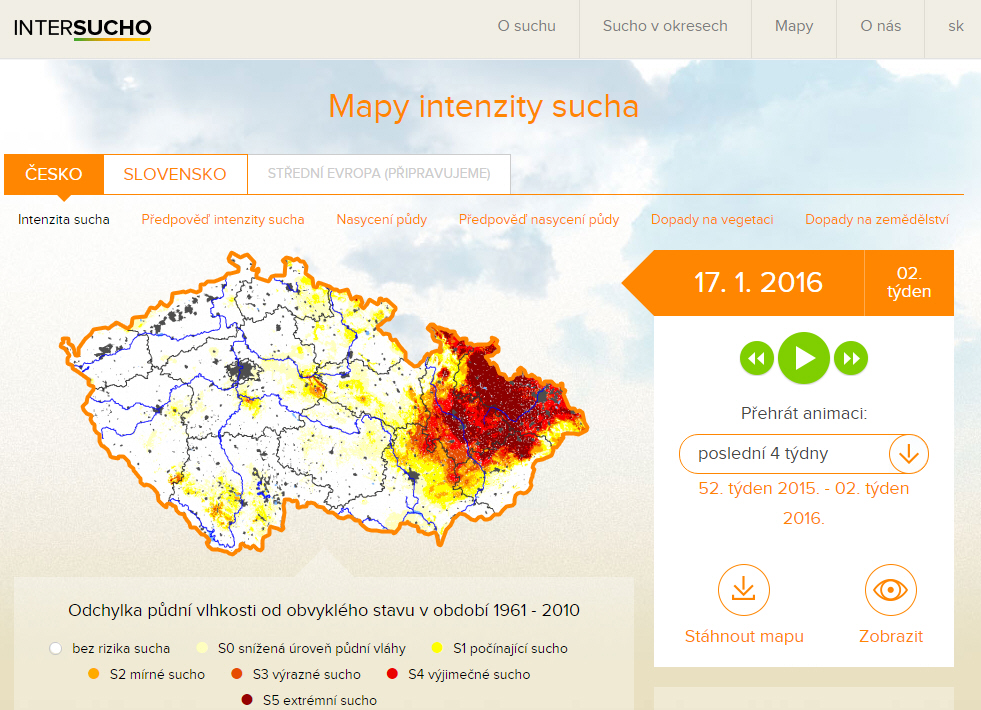 www.intersucho.cz
ISSS – www.intersucho.cz
Od roku 2012
500 x 500 m
Jde na úroveň okresů a katastrů
Dvě půdní hloubky (0-40 cm  40-100 cm)
Mapy aktualizovány jedenkrát týdně (vždy v pondělí)
Mapy předpovědi – aktualizovány každých 24 hodin

Všechny mapy – volně ke stažení
ISSS – www.intersucho.cz
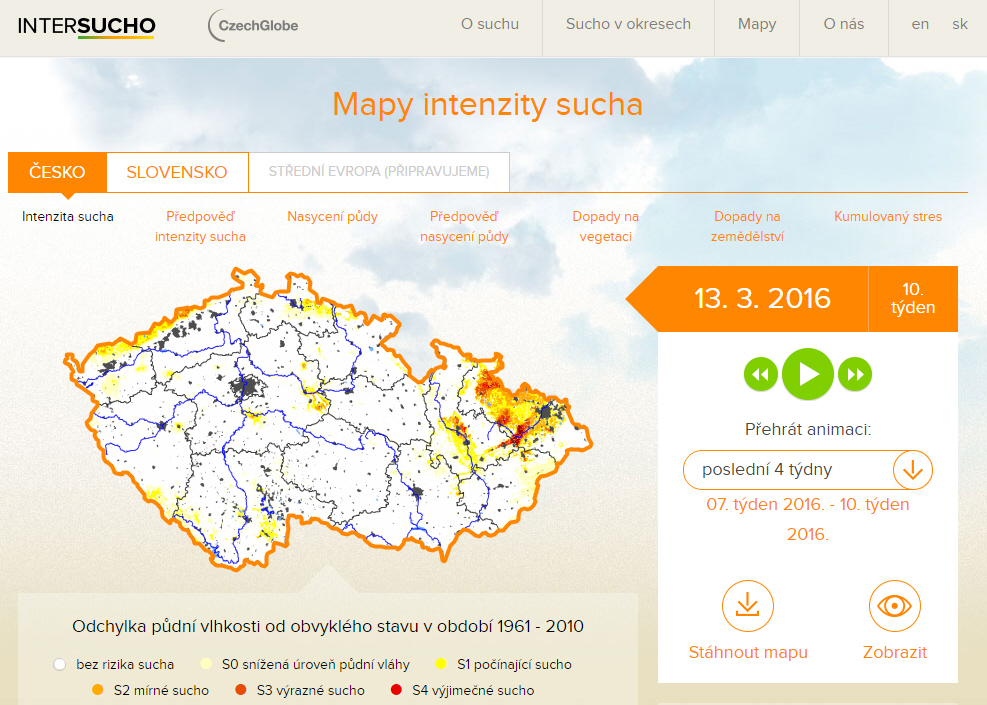 ISSS – www.intersucho.cz
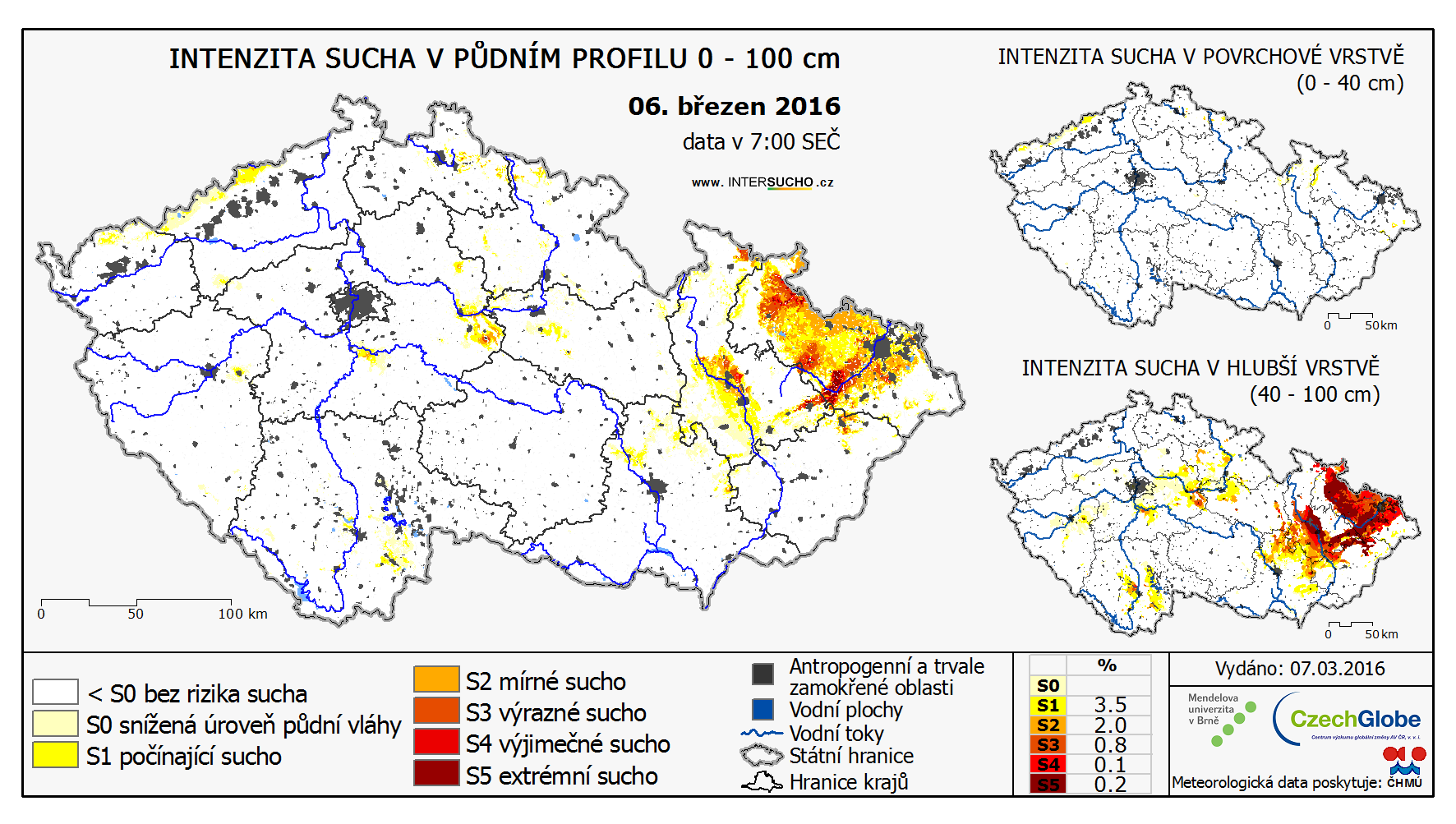 ISSS – www.intersucho.cz
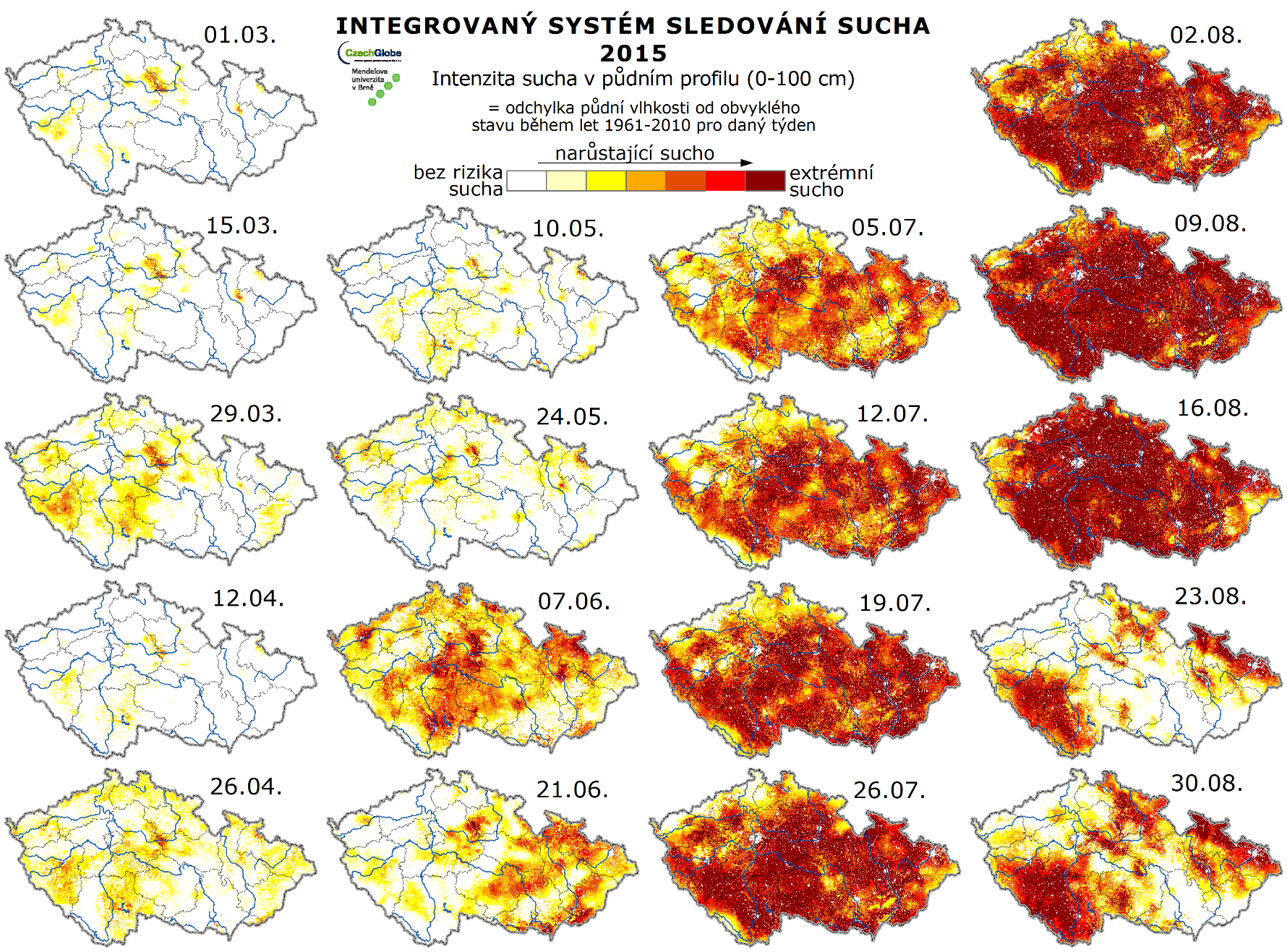 13
ISSS – www.intersucho.cz
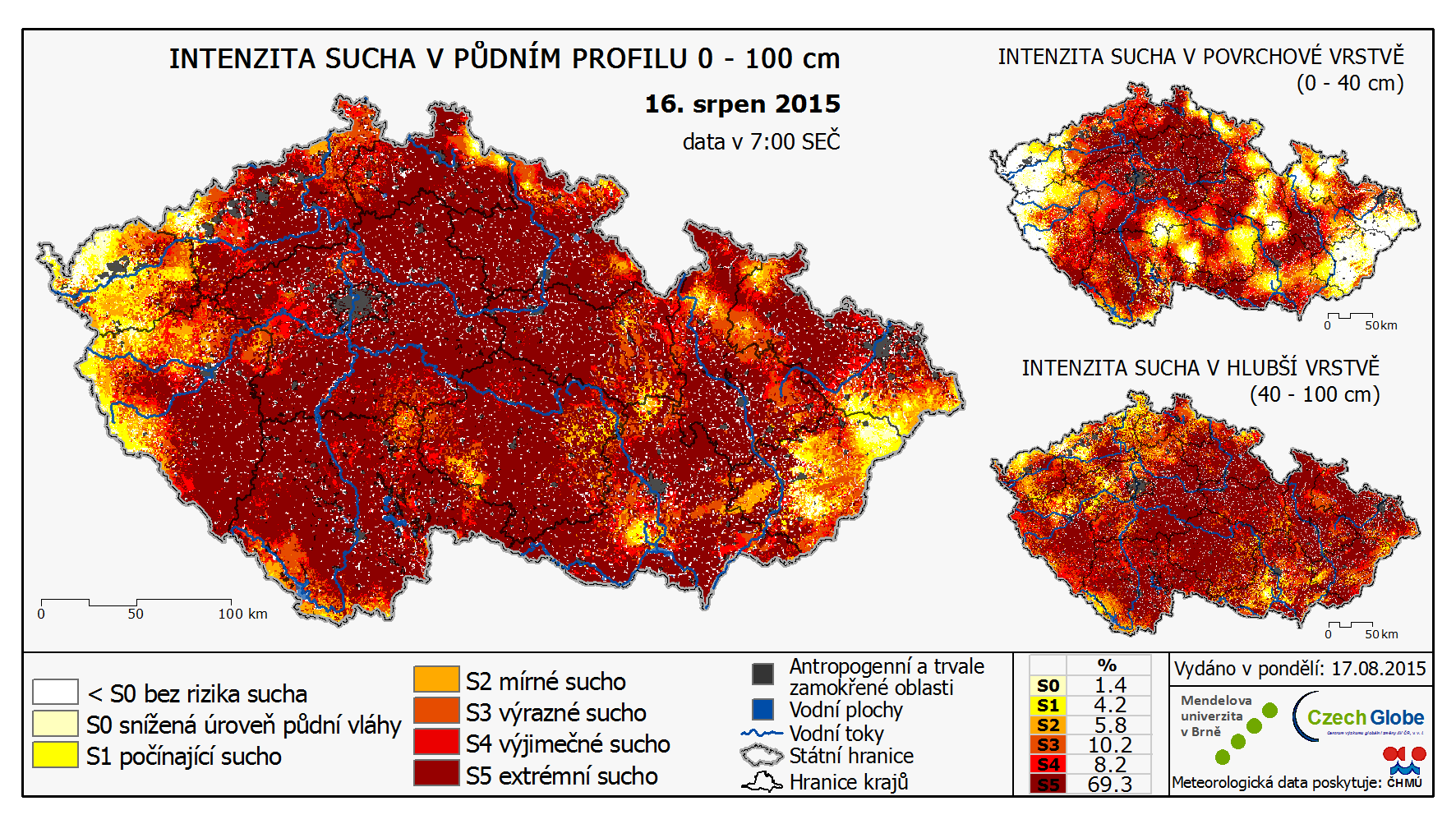 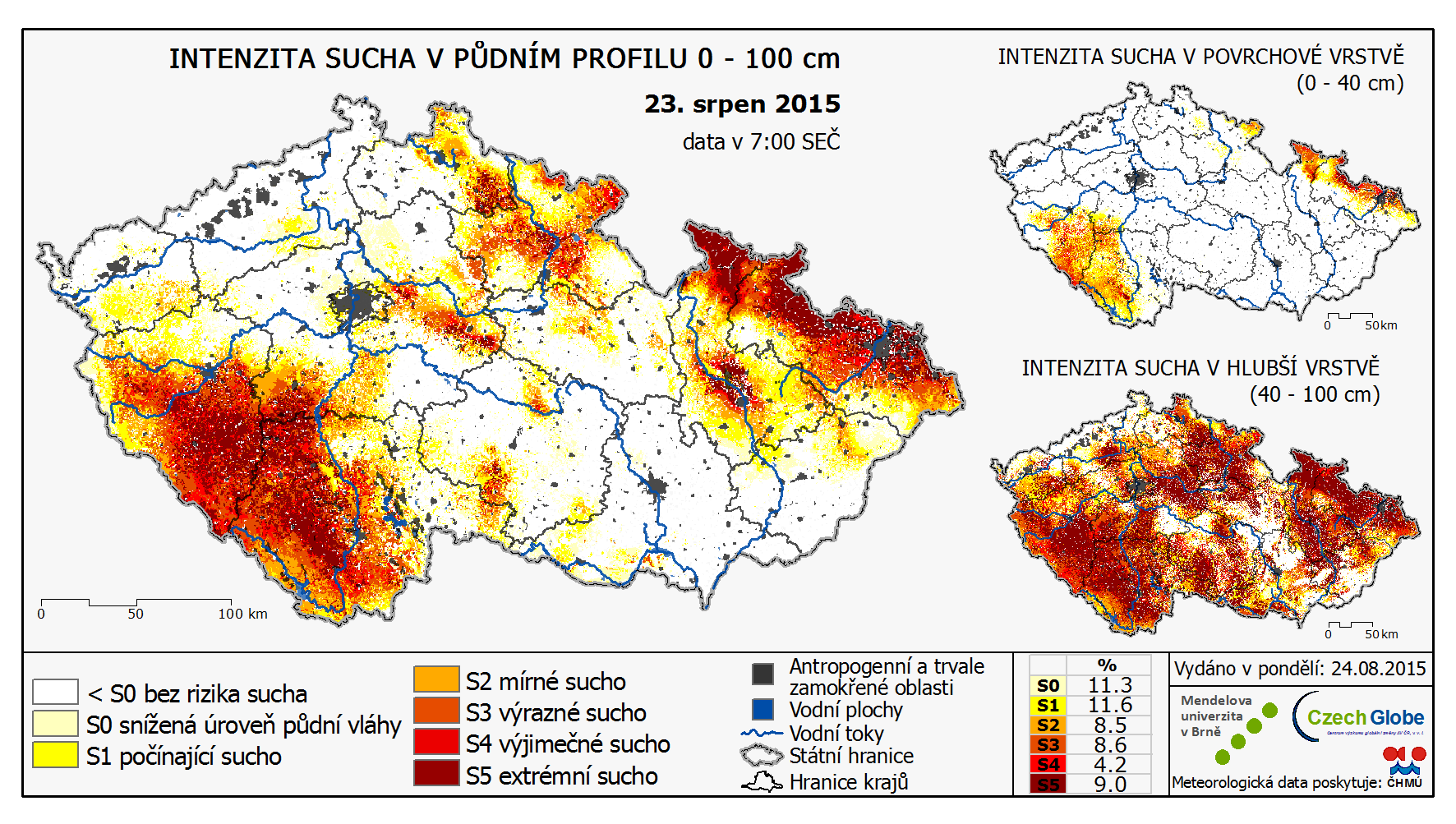 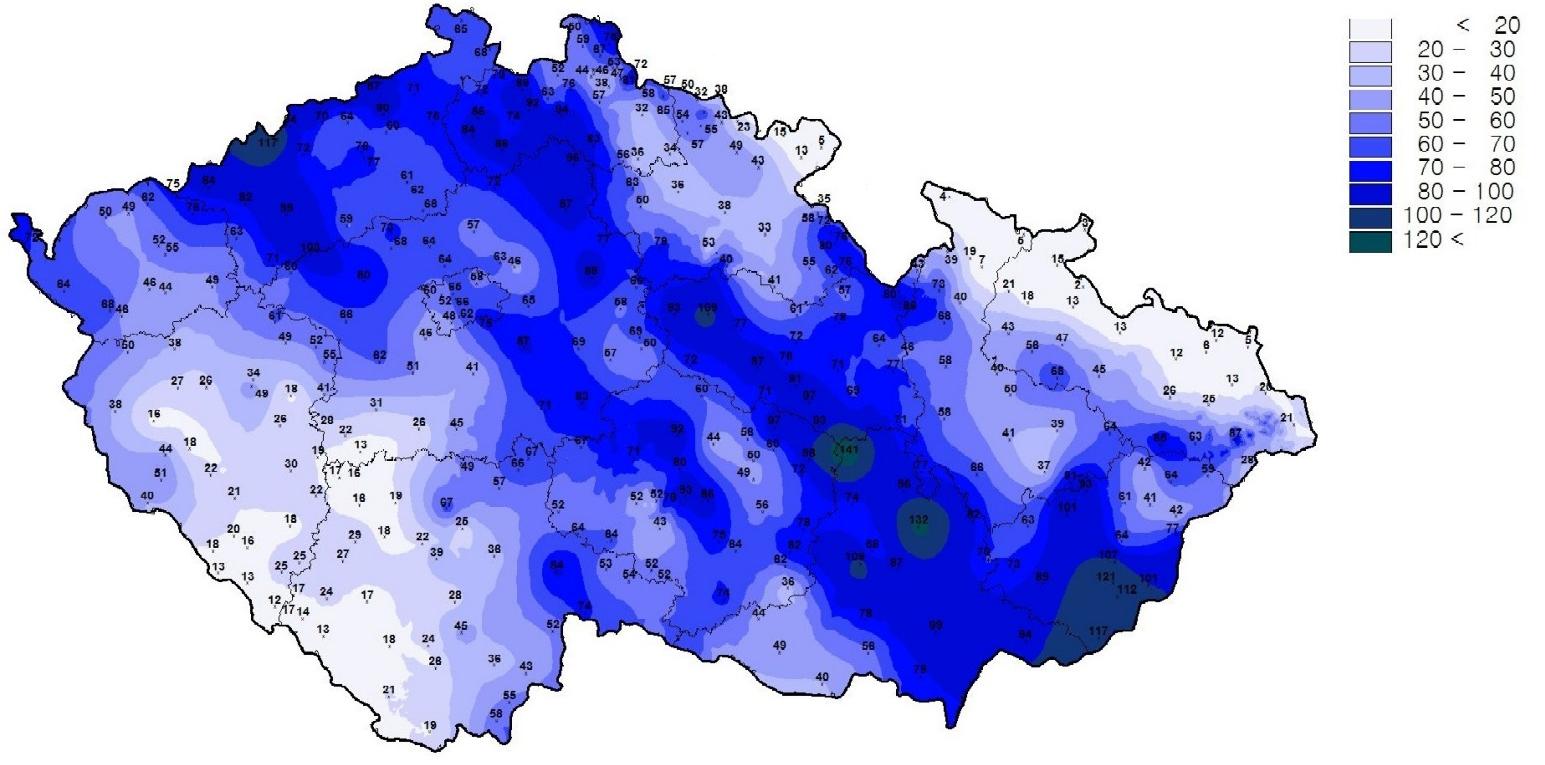 Data: CHMI
ISSS – www.intersucho.cz
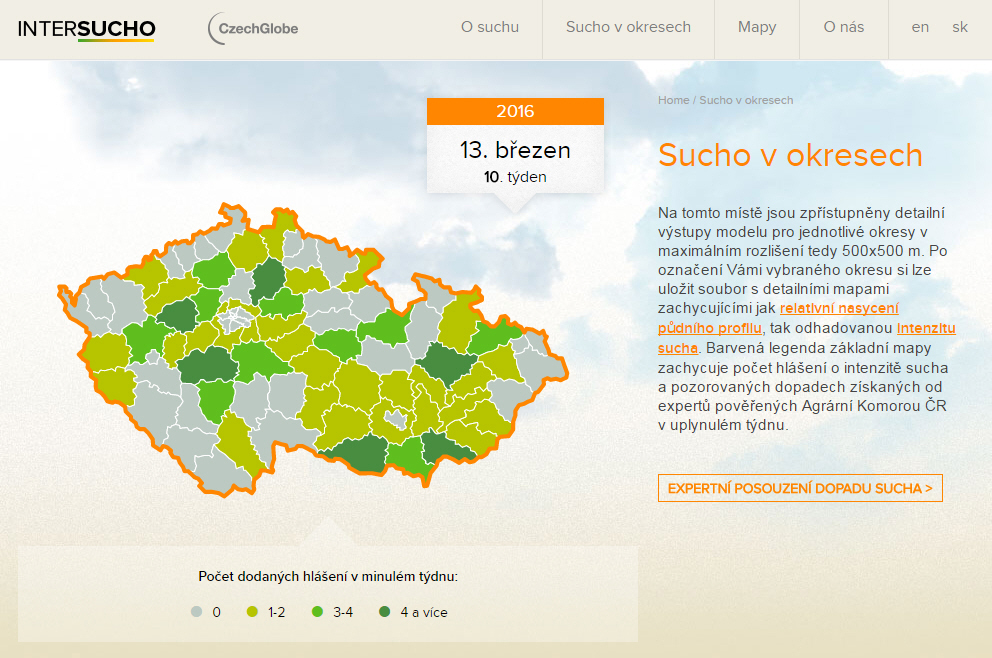 ISSS – www.intersucho.cz
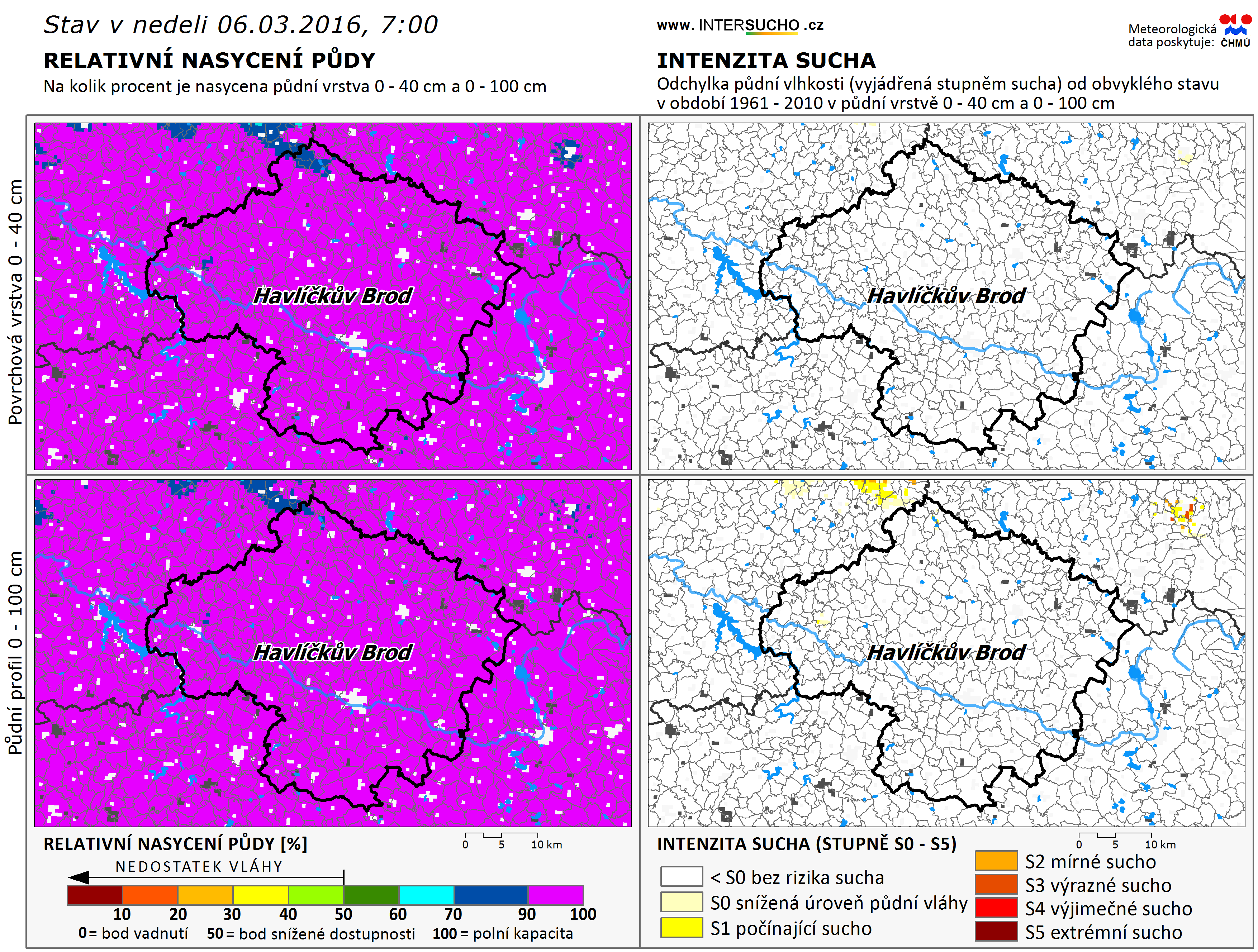 ISSS – www.intersucho.cz
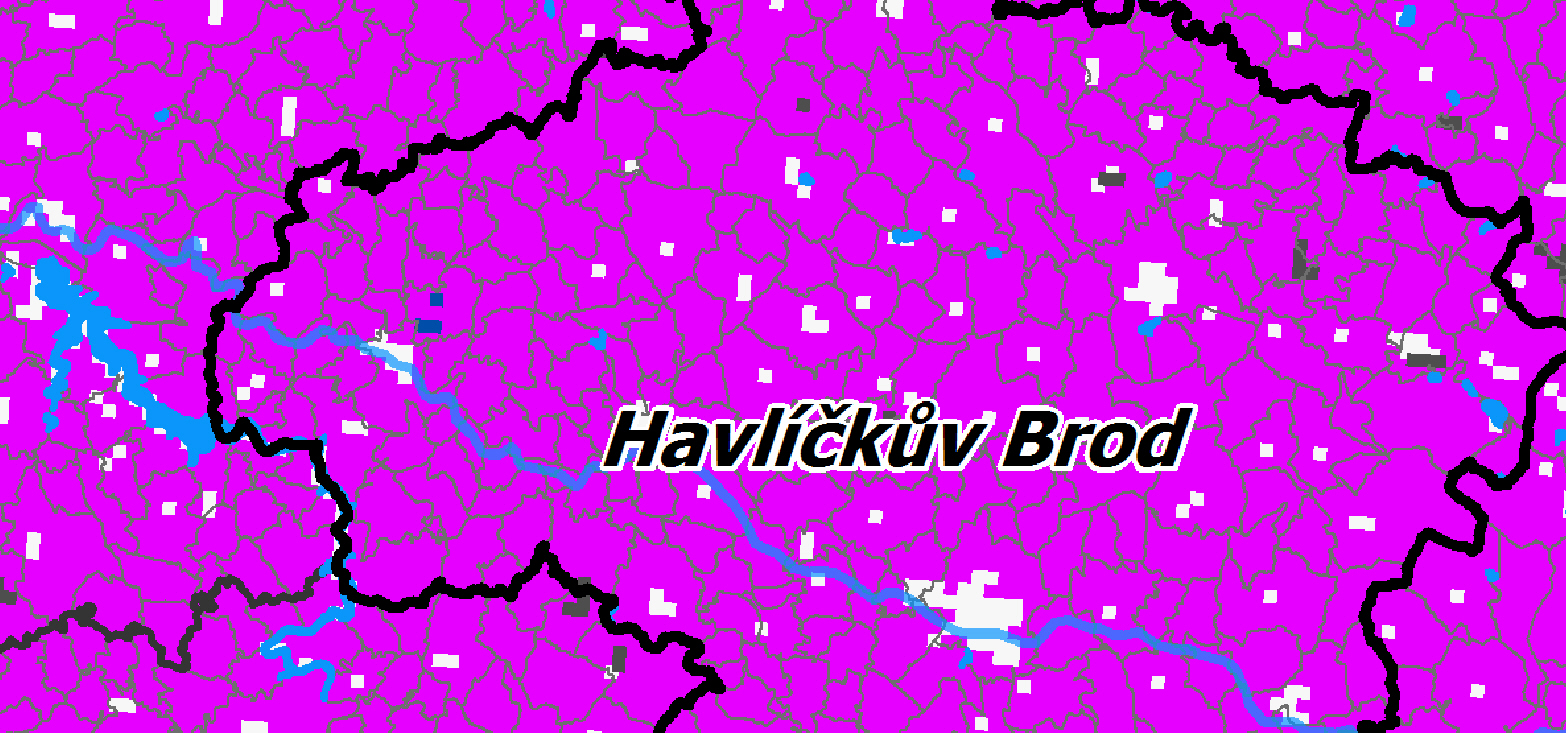 Sucho – budoucnost, www.klimatickazmena.cz
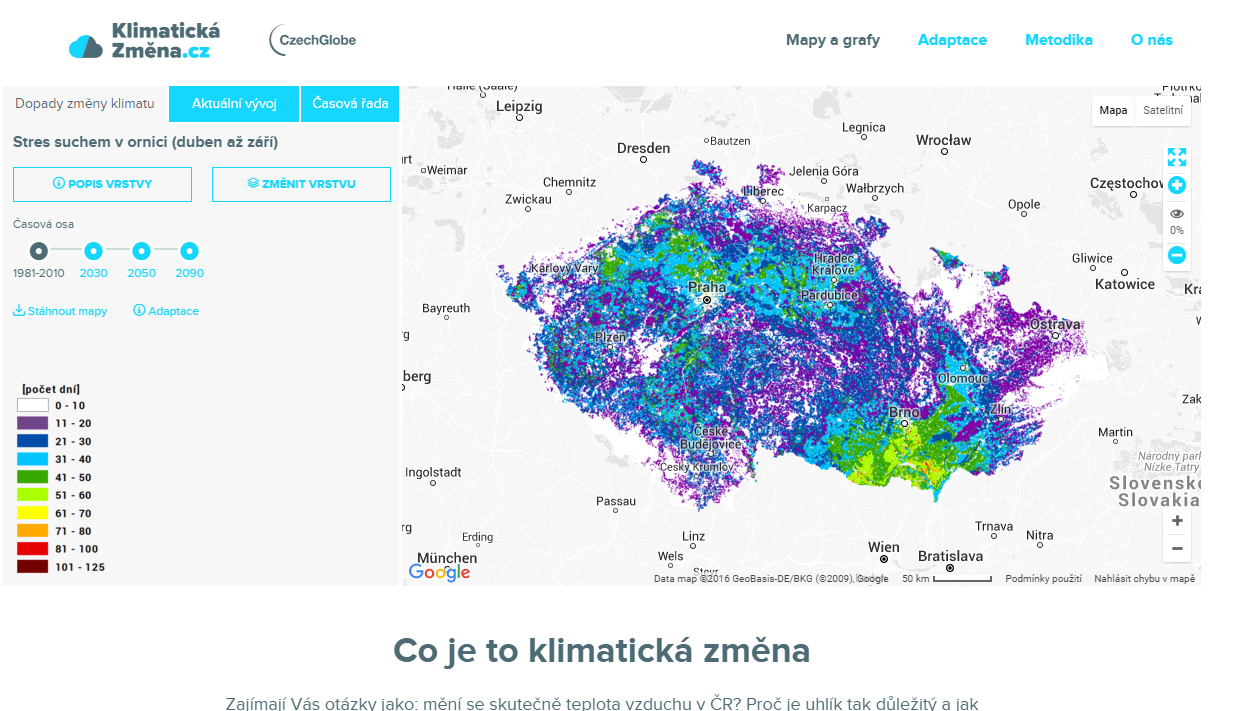 www.klimatickazmena.cz
Sucho – budoucnost, www.klimatickazmena.cz
Od prosince 2015
500 x 500 m
Stovky mapových vrstev v kategoriích:
Zemědělství
Lesnictví
Klima & extrémy
Socio-ekonomie
Hydrologie 
2030, 2050, 2090; 2 emisní scénáře

Všechny mapy – volně ke stažení
U vybraných map k dispozici zdrojová data
Sucho – budoucnost, www.klimatickazmena.cz
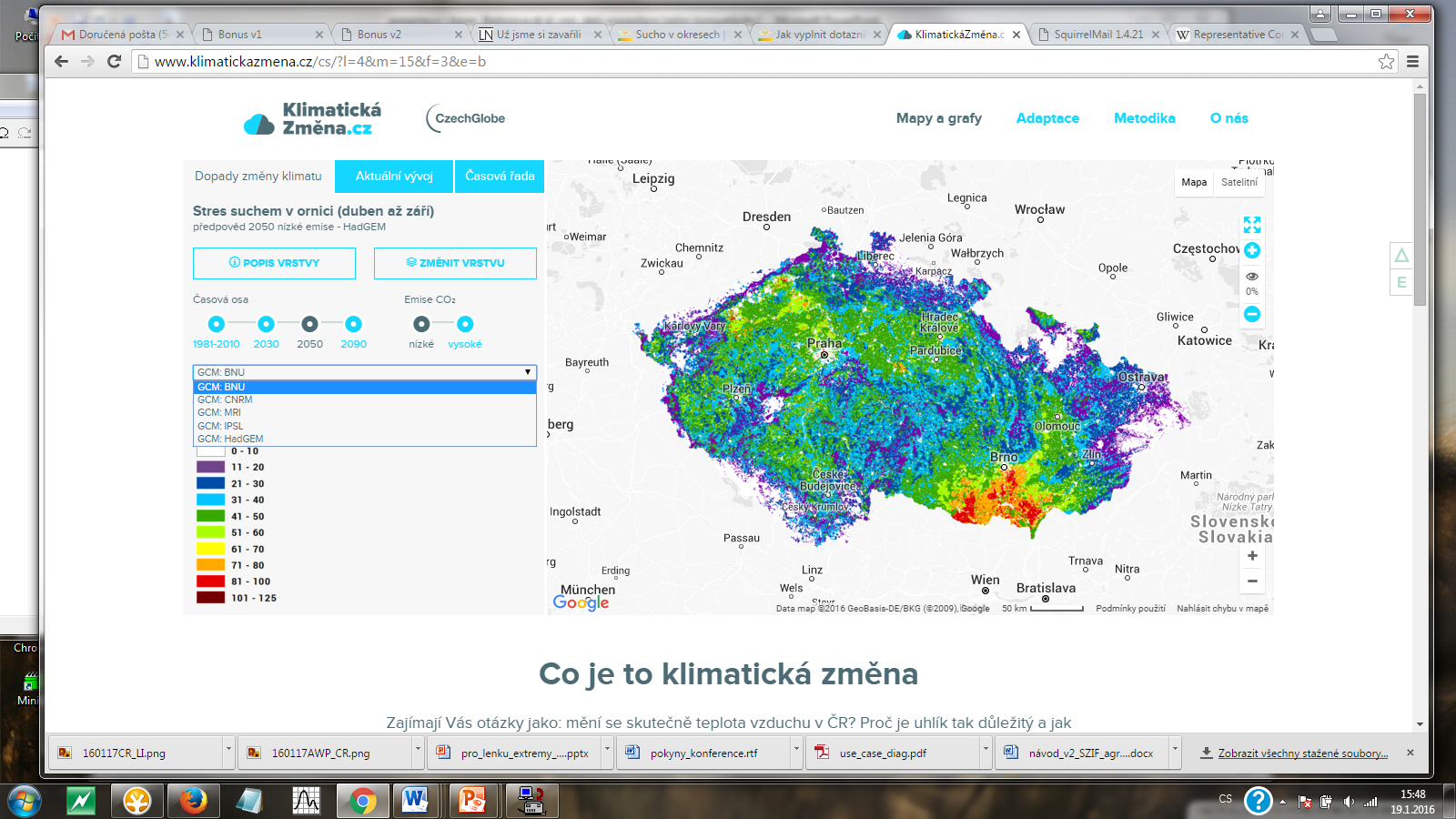 Sucho – budoucnost, www.klimatickazmena.cz
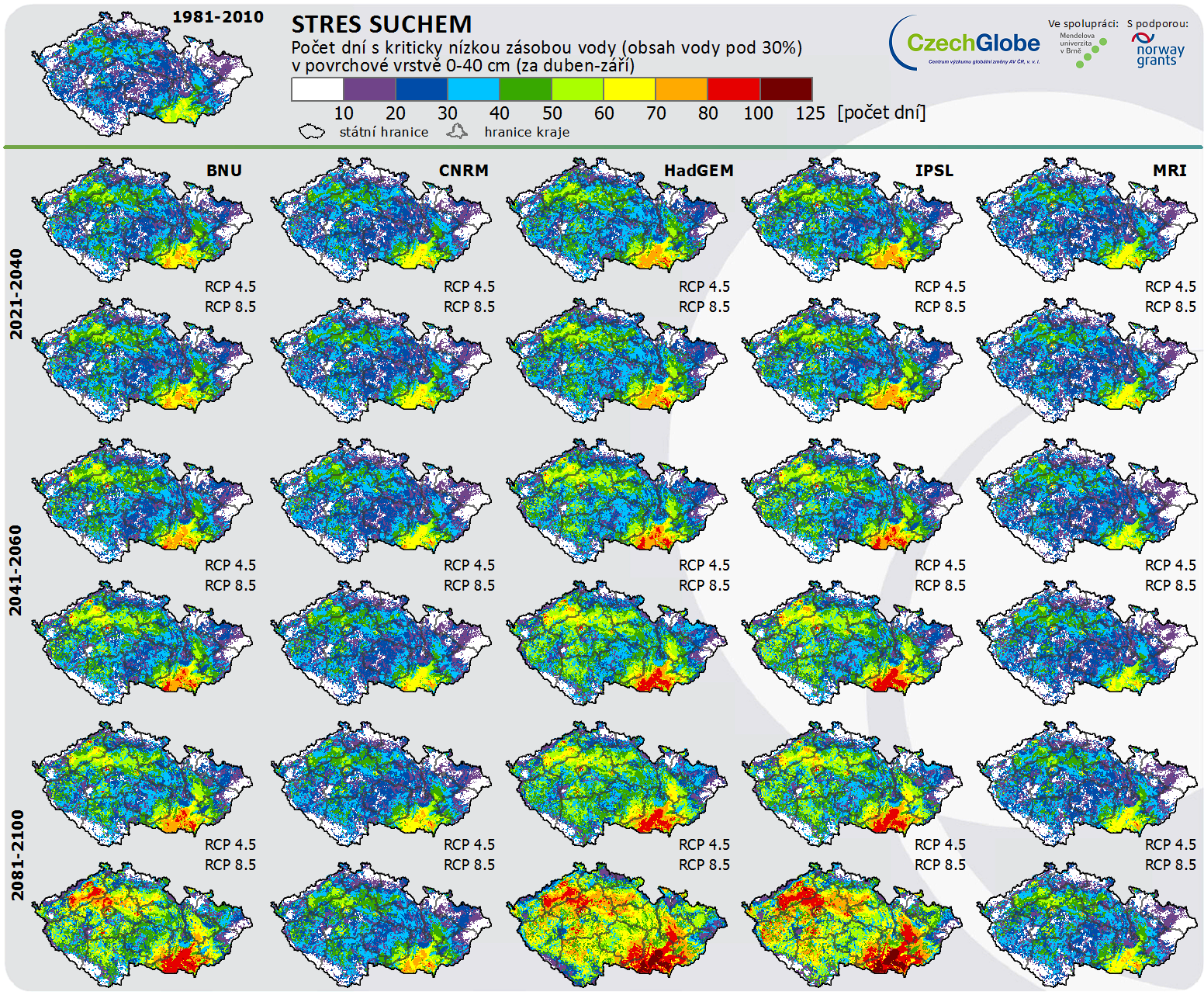 3 budoucnosti

5 modelů

2 emisní scénáře
Sucho – budoucnost, www.klimatickazmena.cz
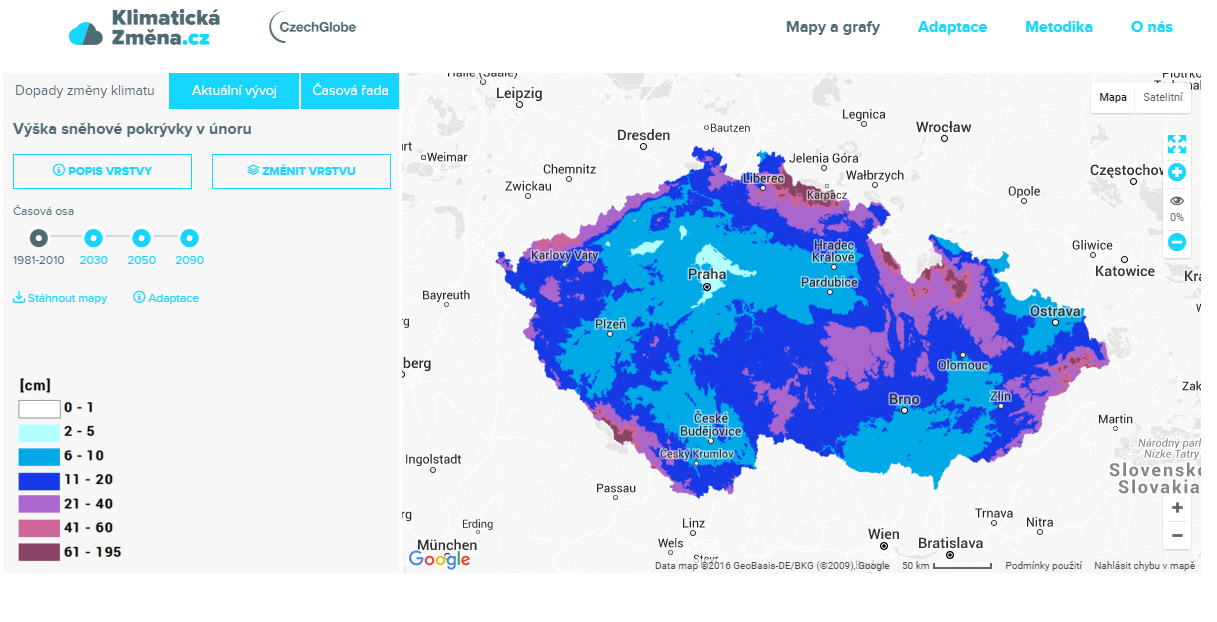 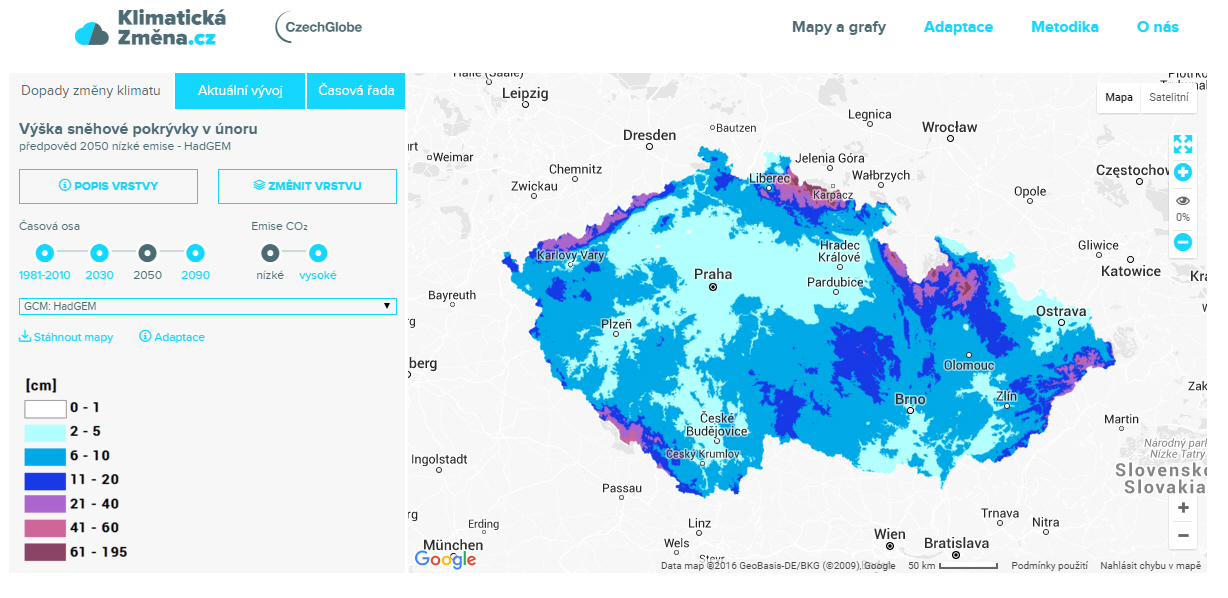 Sucho – budoucnost, www.klimatickazmena.cz
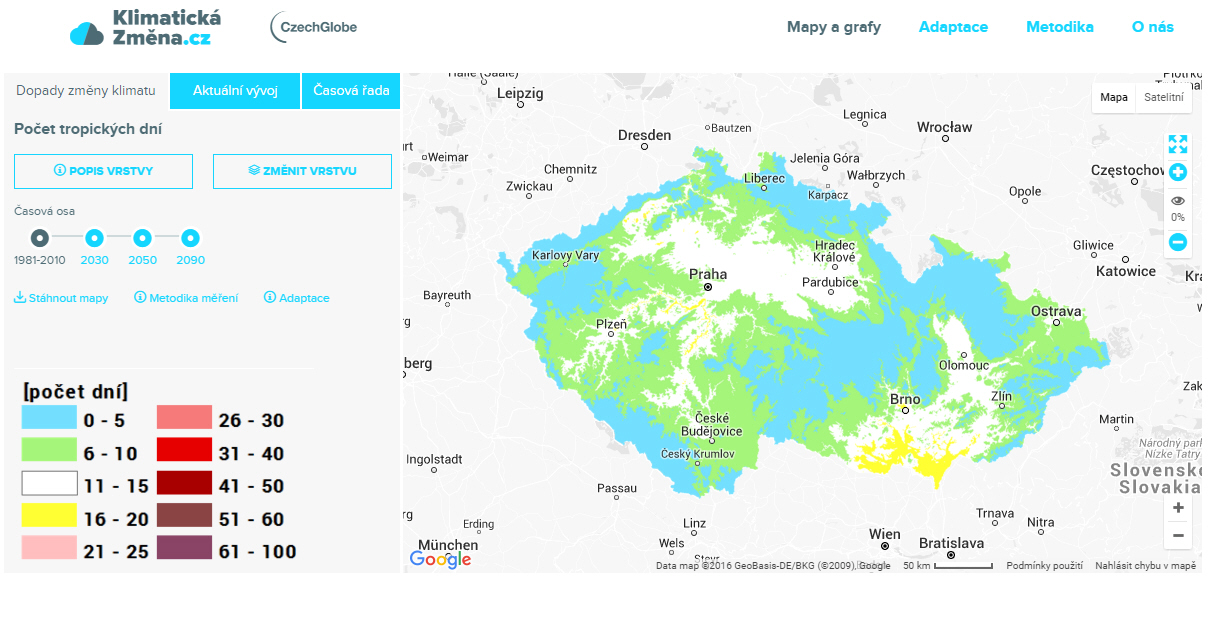 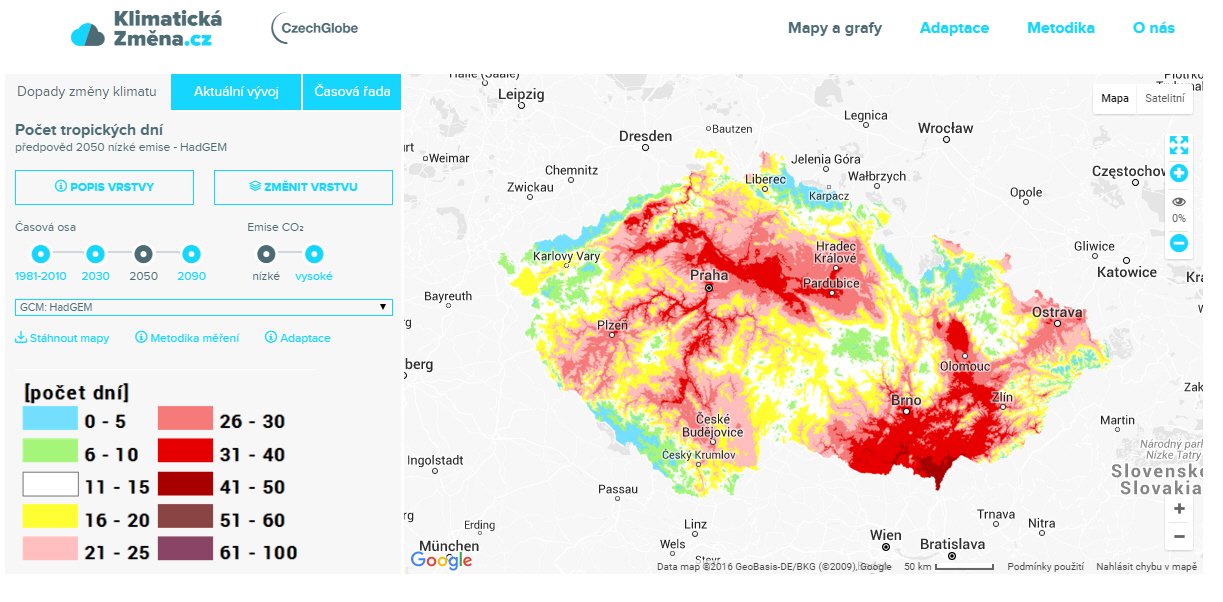 Počet tropických dní na jižní Moravě v roce 2015 - 52
Sucho – budoucnost, www.klimatickazmena.cz
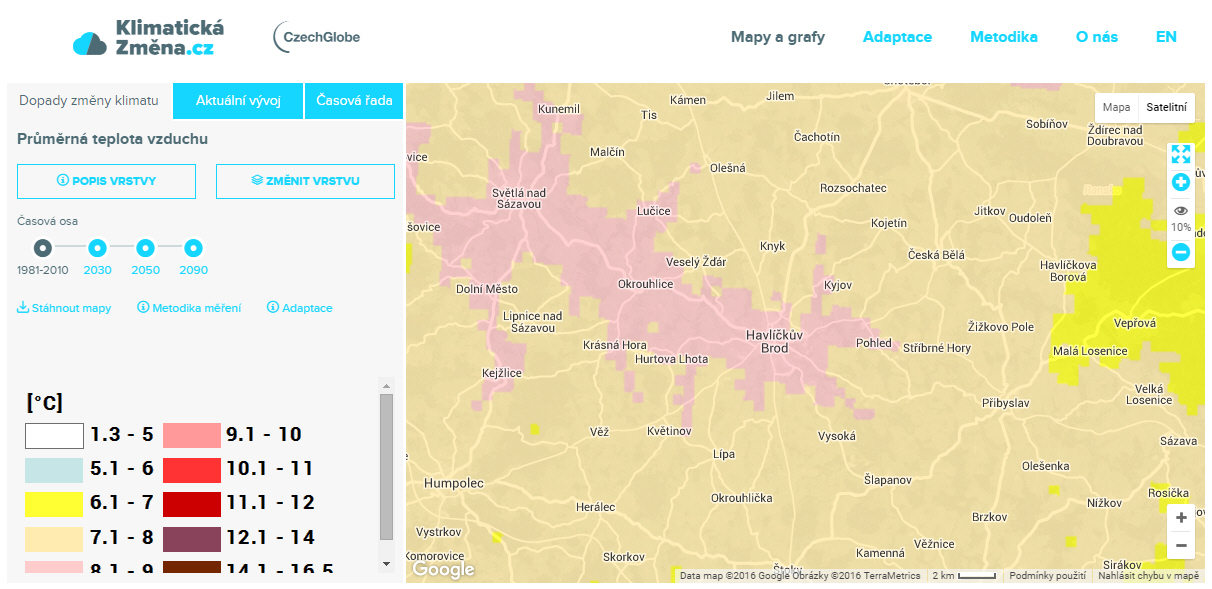 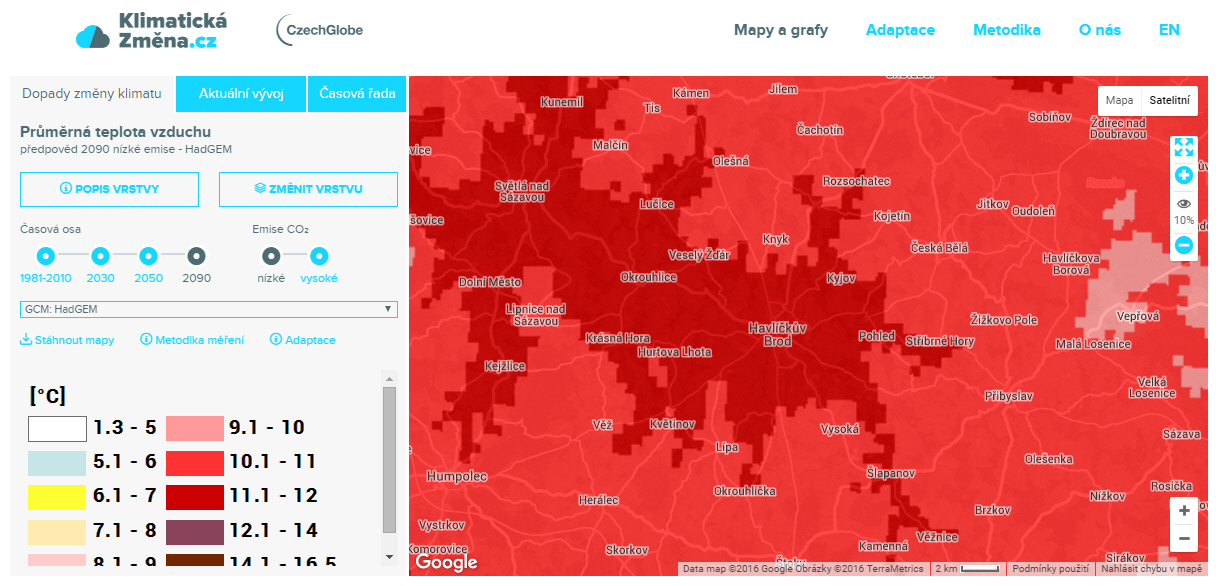 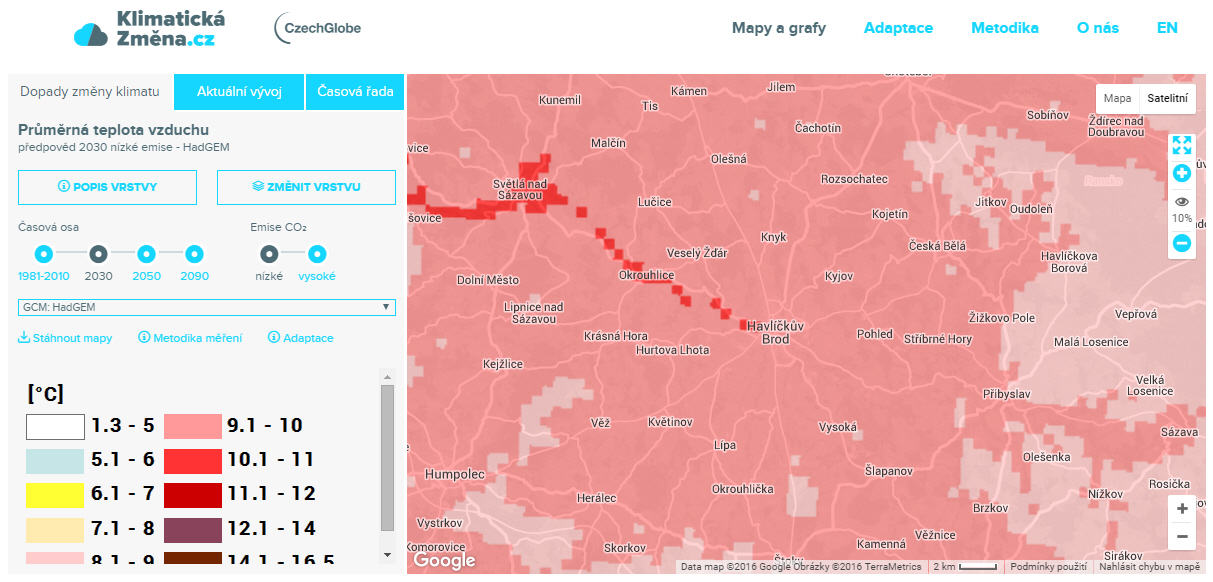 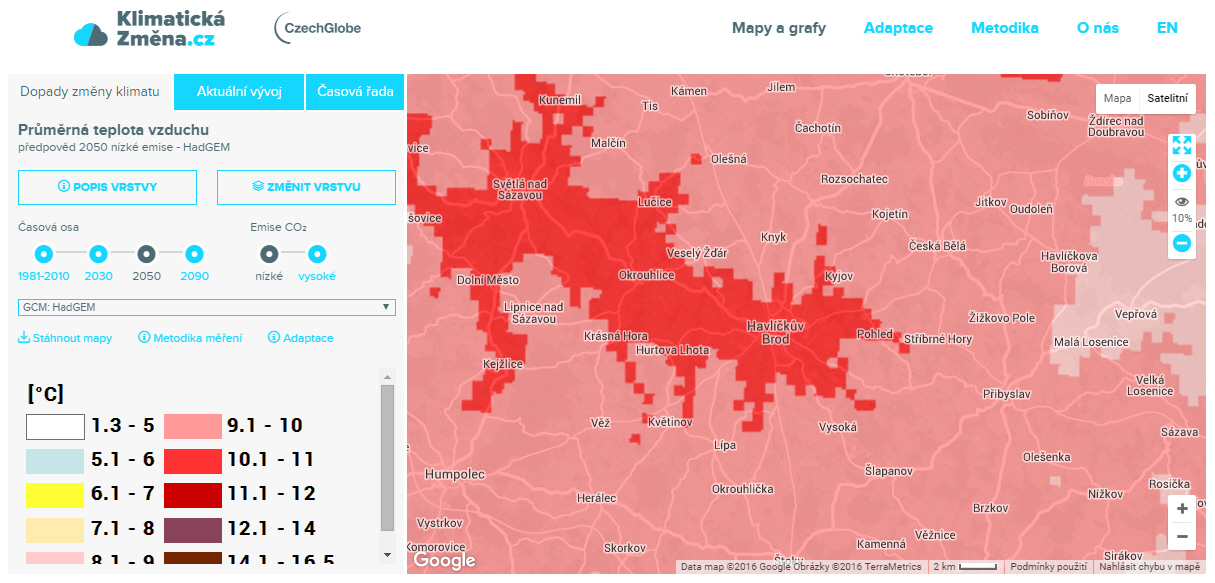 Sucho – budoucnost, www.klimatickazmena.cz
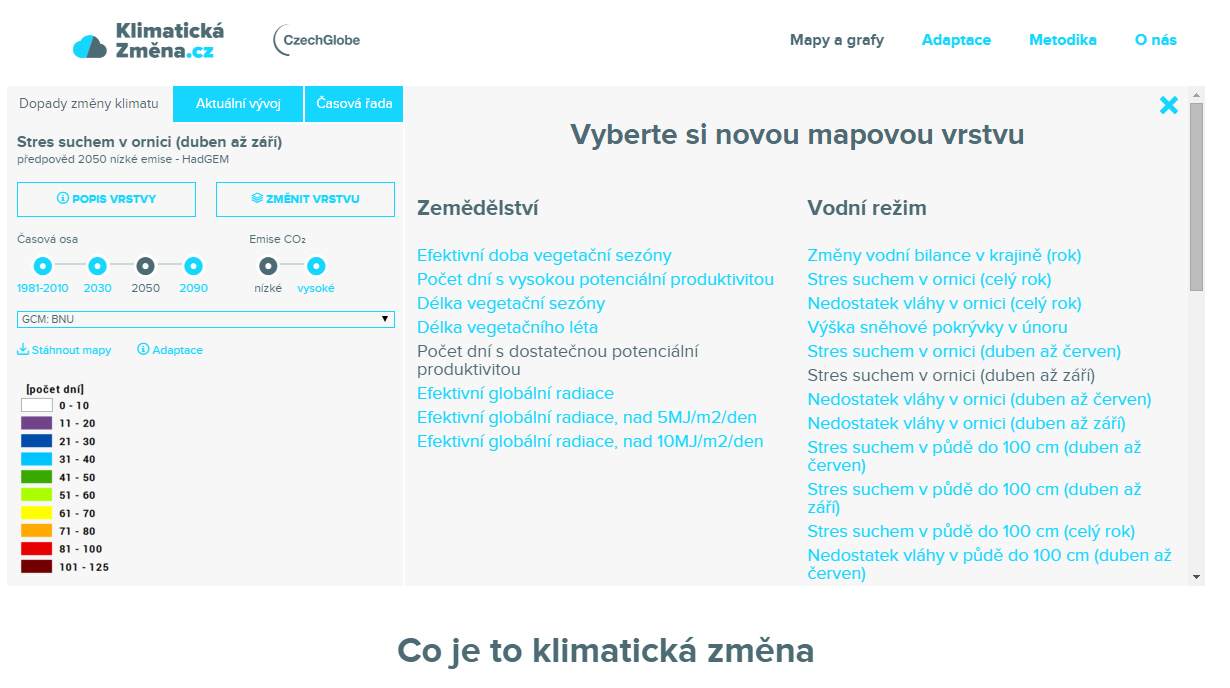 5 kategorií: zemědělství, lesnictví, klima & extrémy, vodní režim, socio-ekonomie
Sucho – budoucnost, www.klimatickazmena.cz
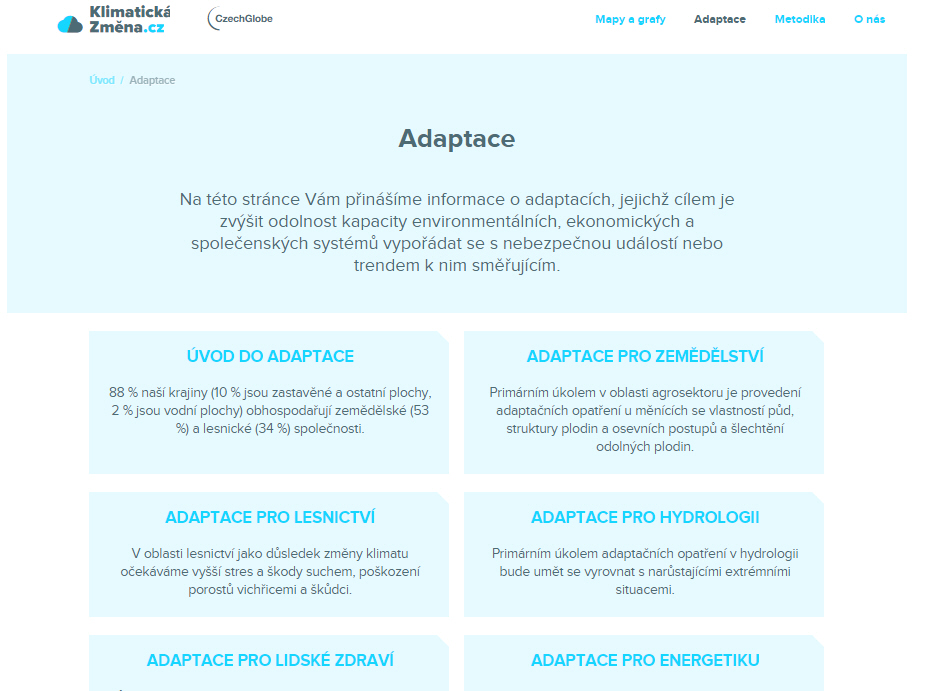 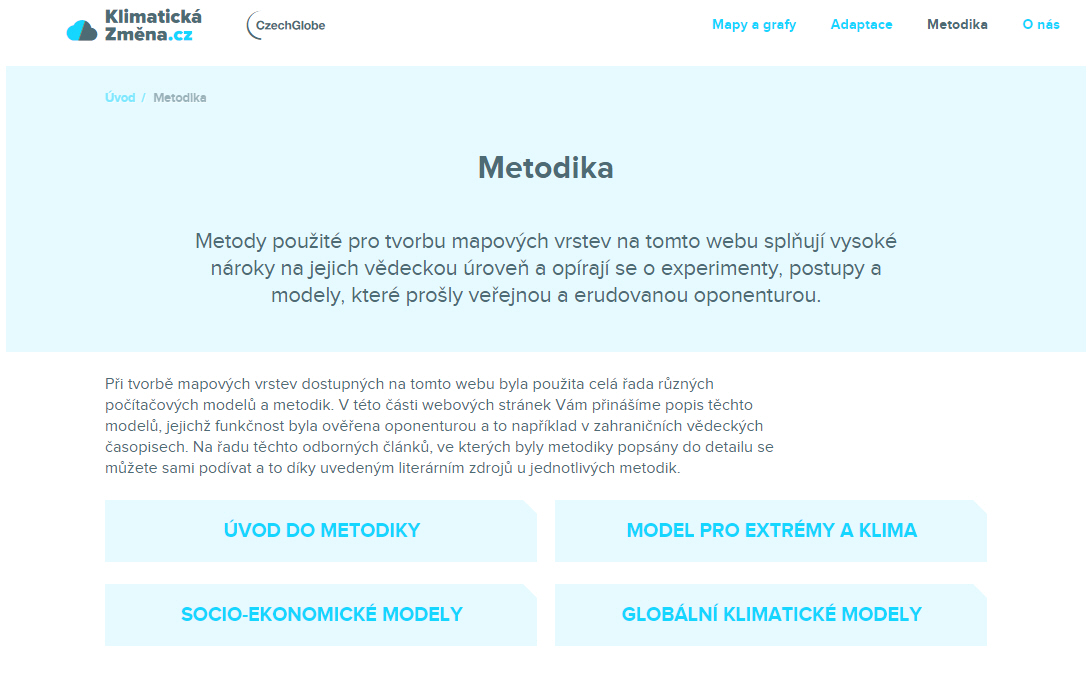 Závěry
sucho v minulosti nebylo tak častým extrémem
ALE - sucho a jeho dopady budou intenzivnější a četnější
stává se hrozbou pro rostlinou produkci (úkol pro MŽP, MZe, MMR)

je nutný „early warning system“
Jménem všech autorů: Miroslav Trnka, Zdeněk Žalud,  Petr Hlavinka, Daniela Semerádová, Jan Balek, Lenka Bartošová (CzechGlobe AV ČR – MENDELU), Martin Dubrovský (ÚFA, AV ČR), Rudolf Brázdil, Petr Dobrovolný (MU), Martin Možný, Petr Štěpánek, Pavel Zahradníček (ČHMÚ)
Josef Eitzinger (BOKU), Michael Hayes, Mark Svoboda, Donald Wilhite (DNMC), Brian Wardlow, Tsegaye Tadesse, Jeslinn Brown (CALMIT)

DĚKUJI  ZA  POZORNOST


…a nezapomeňte navštívit 
intersucho.cz a klimatickazmena.cz 